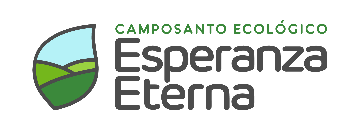 SEDE SAN ANTONIO
Servicio Inhumación
Tipo de espacio
Precio NI
Precio NF
Sepulturas
Compartida
4,000
1,000
-
Personal
1,000
19,500
-
1,000
Doble
-
21,500
Zona C
1,000
20,600
Triple
22,800
1,000
24,000
Cuádruple
21,600
25,800
23,300
Quíntuple
1,000
-
1,400
38,900
Personal
-
39,000
1,400
Doble
-
1,400
1,500
Triple
Zona B
Cuádruple
1,400
39,100
35,200
41,400
1,400
Quíntuple
37,300
41,300
Personal
-
1,400
41,400
-
1,400
Doble
-
1,500
Zona A
1,400
Triple
41,500
37,700
1,400
Cuádruple
Quíntuple
42,900
39,000
1,400
1,400
Personal
-
45,900
-
Doble
1,400
46,000
45,600
41,300
1,400
Zona M
Triple
46,100
41,900
1,400
Cuádruple
48,200
1,400
Quíntuple
44,200
-
Personal
58,100
1,400
58,200
Doble
-
1,400
Zona M-M
58,300
Cuádruple
53,500
1,400
Quíntuple
60,400
55,400
1,400
Precios vigentes hasta noviembre 2023
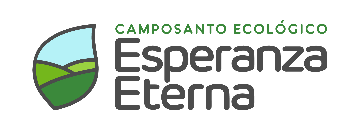 SEDE SAN ANTONIO
Servicio Inhumación
Tipo de espacio
Precio NI
Precio NF
Mausoleos
Mausoleo 
Horizontal A (1)*
130,300
144,700
1,400
Mausoleo 
Horizontal B (1)*
121, 000
108,900
1,400
Mausoleo
Horizontal M (2)*
135,100
150, 100
1,400
Mausoleo 
Vertical (3)*
194,900
1,400
216, 500
Nichos
11,000
1,350
Fila F
10,500
13,000
12,400
1,350
Fila E
17,300
Fila D
16,500
1,350
Nichos Zona B
18,500
17,600
Fila C
1,350
18,500
1,350
Fila B
17,600
16,00
15,200
Fila A
1,350
11,500
1,350
12,100
Fila F
13,700
13,100
1,350
Fila E
16,800
16,000
Fila D
1,350
Nichos Zona A
18,600
19,500
Fila C
1,350
18,600
19,500
1,350
Fila B
16,000
Fila A
16,800
1,350
13,400
14,100
1,500
Fila F
15,700
15,000
Fila E
1,500
18,800
17,900
1,500
Fila D
Nichos Zona M
20,200
1,500
21,200
Fila C
1,500
20,200
21,200
Fila B
18,800
1,500
Fila A
17,900
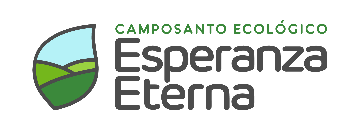 SEDE SAN ANTONIO
Servicio Inhumación
Tipo de espacio
Precio NI
Precio NF
Otros Productos
550
Cinerario Personal
3,000
3,000
550
Cinerario Doble
4,000
4,000
Columbario (4)* 
Fila A hasta la D
400
3,600
3,600
Columbario (4)* 
Fila E hasta la H
3,000
3,000
400
Cremación + 
Servicio Estándar (5)
-
4,100
4,100
Cremación + 
Servicio Vip (6)
4,500
4,500
-
Cremación + Servicio 
Premium (7)
4,700
4,700
-
Cremación párvulo + 
Servicio estándar (8)
3,100
-
-
Mausoleo A y B, incluyen enchape y construcción valorizado en S/. 26.000
Mausoleo M(Granito Negro), incluye enchape y construcción valorizado en S/. 26,000
Mausoleo vertical, incluyen enchape y construcción valorizado en S/. 35,000
Columbario, incluyen construcción valorizado en S/.600
  * La construcción se inicia cuando el espacio se encuentre cancelado en su totalidad  
  * El servicio de inhumación para reducciones en mausoleos será de S/500.00
  * El costo de derecho de sepultura incluye el costo por uso kit Covid.
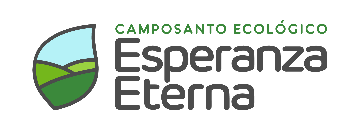 SEDE SAN ANTONIO
Servicio Inhumación
Tipo de espacio
Precio NI
Precio NF
Nichos Dobles
1,350
-
19,800
Fila F
1,350
23,400
Fila E
22,300
29,700
31,200
1,350
Fila D
Nichos Zona B
31,700
33,300
Fila C
1,350
31,700
33,300
1,350
Fila B
28,800
27,400
1,350
Fila A
-
1,350
21,800
Fila F
23,500
1,350
24,700
Fila E
30,300
1,350
28,800
Fila D
Nichos Zona A
35,100
33,400
1,350
Fila C
1,350
33,400
35,100
Fila B
30,300
1,350
28,800
Fila A
1,500
-
25,400
Fila F
26,900
1,500
28,300
Fila E
32,300
1,500
Fila D
33,900
Nichos Zona M
36,300
1,500
38,200
Fila C
36,300
1,500
Fila B
38,200
32,300
Fila A
1,500
33,900
Nichos Triple
1,350
-
-
23,100
Fila F
1,350
19,400
Fila E
25,400
22,400
33,600
1,350
Fila D
Nichos Zona B
34,600
35,000
Fila C
1,350
35,000
34,600
1,350
Fila B
1,350
23,300
Fila A
33,600
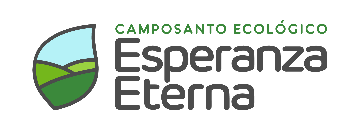 SEDE SAN ANTONIO
Servicio Inhumación
Tipo de espacio
Precio NI
Precio NF
Nichos Cuádruples
1,350
Fila E
28,200
29,600
Nichos 
Zona B
34,800
1,350
Fila C
36,600
34,300
32,600
1,350
Fila A
40,100
1,350
38,100
Fila E
Nichos 
Zona A
44,700
1,350
42,500
Fila C
42,300
1,350
40,200
Fila A
Ampliaciones
12,400
11,200
1,400
1 Nivel ADC.
1,400
14,100
2 Niveles ADC.
15,600
Zona B
1,400
19,800
3 Niveles ADC.
17,900
1,400
22,500
4 Niveles ADC.
25,000
14,100
1,400
1 Nivel ADC.
12,700
1,400
17,700
2 Niveles ADC.
16,000
Zona A
1,400
3 Niveles ADC.
20,100
22,300
1,400
25,200
4 Niveles ADC.
27,900
14,500
1,400
1 Nivel ADC.
16,100
1,400
2 Niveles ADC.
19,900
18,000
Zona M
1,400
3 Niveles ADC.
24,700
22,300
1,400
4 Niveles ADC.
30,500
27,500
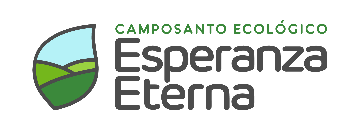 CORONA DEL FRAILE
Servicio Inhumación
Tipo de espacio
Precio NI
Precio NF
Sepulturas
900
-
2,900
Compartida
-
7,000
1,000
Personal
-
1,000
7,800
Doble
Zona C
-
1,000
9,500
Triple
1,000
Cuádruple
10,000
11,100
12,200
Quíntuple
1,000
11,000
-
1,000
10,300
Personal
10,300
11,400
Doble
1,000
Zona B
Triple
1,000
12,600
11,400
Cuádruple
13,400
1,000
12,100
Quíntuple
15,100
13,600
1,000
1,000
12,100
Personal
13,400
12,900
1,000
14,300
Doble
1,000
15,400
13,900
Zona A
Triple
1,000
Cuádruple
16,200
14,600
17,900
Quíntuple
16,200
1,000
1,200
14,600
16,200
Personal
17,600
1,200
Doble
15,900
18,700
1,200
Zona M
16,900
Triple
Cuádruple
19,800
17,900
1,200
21,600
Quíntuple
19,500
1,200
1,200
Personal
17,700
19,600
Doble
20,900
18,900
1,200
Zona M-M
22,500
1,200
Triple
20,300
Cuádruple
23,900
1,200
21,600
Quíntuple
25,500
23,000
1,200
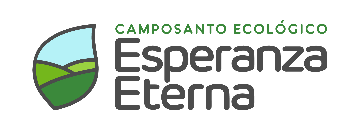 CORONA DEL FRAILE
Servicio Inhumación
Tipo de espacio
Precio NI
Precio NF
Mausoleos
Mausoleo 
Horizontal A (1)*
107,000
91,000
1,200
Mausoleo 
Horizontal B (1)*
76,500
1,200
90,000
Mausoleo
Horizontal M (2)*
138,100
117,385
-
Mausoleo 
Vertical (2)*
140,000
119,000
1,200
Los Mausoleos Horizontales tipo A y B incluyen enchape y construcción valorizado en S/. 26,000
(2) Los Mausoleos verticales incluyen enchape y construcción valorizado en S/ 35,000 
  * El servicio de inhumación para reducciones en mausoleos será de S/ 500.00
  * La construcción se inicia cuando el espacio se encuentre cancelado en su totalidad
  * El mínimo para inhumar en mausoleos es el 50%
  * El costo de derecho de sepultura incluye el costo por uso kit Covid.
Ampliaciones
1,000
6,400
7,100
1 Nivel ADC.
7,000
2 Niveles ADC.
7,700
1,000
Zona C
3 Niveles ADC.
1,000
7,600
8,400
4 Niveles ADC.
1,000
8,600
9,500
1,000
1 Nivel ADC.
8,100
9,000
2 Niveles ADC.
1,000
9,700
8,800
Zona B
3 Niveles ADC.
1,000
10,500
9,500
10,600
11,700
4 Niveles ADC.
1,000
9,900
1,000
1 Nivel ADC.
10,900
11,700
10,600
2 Niveles ADC.
1,000
Zona A
12,600
11,400
3 Niveles ADC.
1,000
12,600
13,900
4 Nivel ADC.
1,000
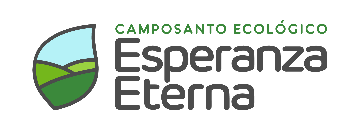 CORONA DEL FRAILE
Servicio Inhumación
Tipo de espacio
Precio NI
Precio NF
Ampliaciones
1,200
12,600
11,400
1 Nivel ADC.
1,200
12,300
13,600
2 Niveles ADC.
Zona M
13,200
3 Niveles ADC.
1,200
14,600
1,200
14,400
4 Nivel ADC.
16,000
13,100
14,500
1 Nivel ADC.
1,200
14,100
15,600
2 Niveles ADC.
1,200
Zona M-M
3 Niveles ADC.
15,100
16,700
1,200
4 Nivel ADC.
16,400
18,200
1,200
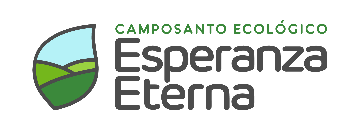 REENCUENTRO
Servicio Inhumación
Tipo de espacio
Precio NI
Precio NF
Sepulturas
900
6,100
Personal
10,800
900
Doble
Zona C
10,300
Triple
11,400
900
Cuádruple
900
11,400
12,600
1,100
Personal
16,000
-
Doble
-
1,100
16,500
Zona B
1,100
Triple
17,000
15,300
Cuádruple
17,600
1,100
15,900
1,100
-
Personal
20,000
-
Doble
20,500
1,100
Zona A
21,100
Triple
1,100
19,000
Cuádruple
21,600
1,100
19,500
22,800
-
1,100
Personal
21,500
Doble
23,800
1,100
Zona M
22,500
24,900
Triple
1,100
Cuádruple
25,900
1,100
23,400
-
32,700
1,100
Personal
-
33,700
Doble
1,100
34,800
Zona M-M
31,400
Triple
1,100
Cuádruple
35,800
32,300
1,100
-
-
-
Quíntuple
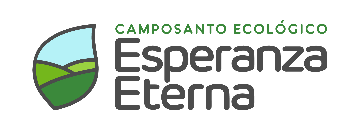 REENCUENTRO
Servicio Inhumación
Tipo de espacio
Precio NI
Precio NF
Mausoleos
Mausoleo Familiar
 (Ecológico)  (1)
1,100
83,100
70,700
Mausoleo Horizontal
 (Granito) (2)
102,400
87,100
1,100
Mausoleo 
Vertical (3)
174,000
204,700
1,100
Mausoleo 
Clásico (4)
70,700
1,100
83,100
Nichos
1,100
9,800
Fila F
-
10,900
-
Fila E
1,100
12,,500
1,100
Fila D
-
Nichos 
Zona C
16,000
1,100
-
Fila C
16,000
1,100
Fila B
-
12,500
-
Fila A
1,100
-
12,100
Fila F
1,100
13,300
Fila E
-
1,100
-
15,000
Fila D
1,100
Nichos 
Zona A
-
19,600
1,100
Fila C
-
19,600
Fila B
1,100
-
15,000
Fila A
1,100
Otros Productos
600
-
4,200
Parvulito
4,400
-
600
Párvulo VCE
4,900
Cinerario doble
600
4,900
3,700
Cinerario Personal
600
3,700
3,900
600
Columbarios
3,900
Incluye precio de construcción Mausoleo ecológico de S/ 5,000.
 Incluye precio de construcción Mausoleo en granito de S/ 20,000.
Incluye precio de construcción Mausoleo vertical de S/ 35,000.
 Incluye precio de construcción de S/ 10,000.
  * El servicio de inhumación para reducciones en mausoleos será de S/ 600.00
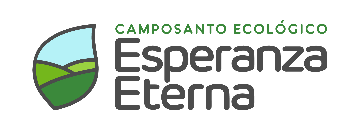 REENCUENTRO
Servicio Inhumación
Tipo de espacio
Precio NI
Precio NF
Nichos Dobles
-
-
-
Fila F
20,400
22,500
Fila E
1,100
23,400
25,800
Fila D
1,100
Nichos Zona M
33,000
Fila C
29,900
1,100
33,000
Fila B
29,900
1,100
23,400
25,800
Fila A
1,100
Ampliaciones
8,500
1,100
9,400
1 Nivel ADC.
9,300
1,100
10,300
2 Nivel ADC.
Zona B
10,100
1,100
11,200
3 Nivel ADC.
9,900
1,100
10,900
1 Nivel ADC.
10,800
1,100
11,900
2 Nivel ADC.
Zona A
11,600
1,100
12,800
3 Nivel ADC.
11,100
1,100
1 Nivel ADC.
12,300
12,100
1,100
13,400
2 Nivel ADC.
Zona M
13,200
1,100
14,600
3 Nivel ADC.
12,400
1,100
13,700
1 Nivel ADC.
13,500
1,100
15,000
2 Nivel ADC.
Zona M-M
14,600
1,100
16,200
3 Nivel ADC.
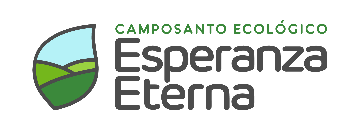 JARDINES DE LA LUZ
Servicio Inhumación
Tipo de espacio
Precio NI
Precio NF
Sepulturas
Nichos Dobles
-
1,000
2,100
Compartida
-
1,000
8,000
Personal
8,700
1,000
9,600
Doble
Zona C
9,100
1,000
10,100
Triple
Cuádruple
10,100
1,000
11,200
1,000
-
8,900
Personal
Doble
9,100
1,000
10,100
Zona B
10,800
1,000
11,900
Triple
12,100
1,000
Cuádruple
11,900
1,000
-
9,800
Personal
Doble
10,800
1,000
11,900
Z.A.
12,100
1,001
13,400
Triple
12,700
1,002
Cuádruple
14,100
1,000
-
10,700
Personal
Doble
12,300
1,000
13,600
Z.M.
13,100
1,001
14,500
Triple
13,900
1,000
Cuádruple
15,400
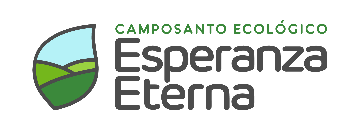 JARDINES DE LA LUZ
Servicio Inhumación
Tipo de espacio
Precio NI
Precio NF
Mausoleos
Nichos Dobles
Mausoleo 
Ecológico  (1)
1,000
39,500
47,000
Mausoleo Clásico 
4 niveles(2)
51,500
56,700
1,100
Mausoleo Clásico 6
 niveles (2)
56,300
61,900
1,100
Mausoleo horizontal
 granito (3)
66,300
73,000
1,100
123,700
Mausoleo vertical (4)
134,000
1,100
Otros Productos
Cinerario personal
(plataforma Amor A II)
2,000
2,000
500
Cinerario doble
(plataforma Amor A II)
3,000
500
3,000
Párvulo
3,000
-
500
Cinerario Doble
500
3,000
3,000
Cinerario personal
500
2,000
2,000
Osario con urna
800
3,000
3,000
Incluye precio de construcción de S/ 5,000.
Incluye precio de construcción de S/ 10,000.
 Incluye precio de construcción de S/ 20,000.
 Incluye precio de construcción de S/ 35,000.
  * El servicio de inhumación para reducciones en mausoleos será de S/ 500.00
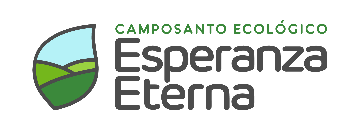 JARDINES DE LA LUZ
Servicio Inhumación
Tipo de espacio
Precio NI
Precio NF
Nichos Dobles
6,300
1,000
6,900
1 Nivel ADC.
6,900
1,000
7,600
2 Niveles ADC.
Zona C
8,100
1,000
9,000
3 Niveles ADC.
7,800
1,000
8,600
1 Nivel ADC.
8,600
1,000
9,500
2 Niveles ADC.
Zona B
10,000
1,000
11,100
3 Niveles ADC.
1,000
9,200
10,200
1 Nivel ADC.
10,200
1,000
11,300
2 Niveles ADC.
Zona A
11,800
1,000
13,100
3 Niveles ADC.
10,800
1,000
11,900
1 Nivel ADC.
11,900
1,000
13,200
2 Niveles ADC.
Zona M
13,700
1,000
15,200
3 Niveles ADC.
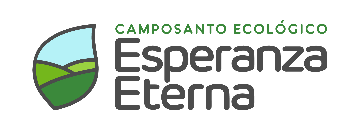 CAÑETE
Servicio Inhumación
Tipo de espacio
Precio NI
Precio NF
Sepulturas
-
750
2,800
Compartida
1,000
-
Personal
6,000
7,300
1,000
-
Doble
Zona C
9,800
8,600
1,000
Triple
1,000
10,500
Cuádruple
9,200
1,000
Quíntuple
11,800
10,300
9,000
-
Personal
1,000
10,900
9,500
Doble
1,000
11,000
Triple
12,600
Zona B
1,000
11,700
Cuádruple
13,400
1,000
Quíntuple
12,800
1,000
14,600
9,500
Personal
1,000
10,900
11,000
1,000
Doble
12,600
Zona A
1,000
Triple
14,100
12,300
14,600
1,000
Cuádruple
12,800
Quíntuple
15,800
1,000
13,800
10,500
Personal
12,000
1,000
Doble
13,900
12,100
1,000
Zona M
15,000
Triple
1,000
13,100
Cuádruple
13,700
15,700
1,000
16,900
14,800
Quíntuple
1,000
Mausoleos
1,000
53,500
Mausoleo Horizontal M  (2)
59,400
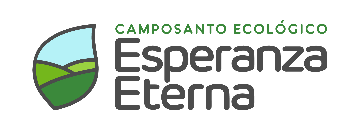 CAÑETE
Servicio Inhumación
Tipo de espacio
Precio NI
Precio NF
Nichos
5,000
5,000
1,000
Fila F
5,300
5,300
1,000
Fila E
6,000
6,000
1,000
Fila D
Nichos Zona B
7,300
1,000
7,300
Fila C
7,300
7,300
1,000
Fila B
6,000
1,000
6,000
Fila A
5,600
1,000
Fila F
5,600
6,000
6,000
1,000
Fila E
6,800
1,000
Fila D
6,800
Nichos Zona A
8,400
8,400
1,000
Fila C
8,400
1,000
8,400
Fila B
6,800
1,000
6,800
Fila A
Otros Productos
600
4,500
Cinerario Doble
4,500
600
3,300
Cinerario Personal
3,300
Incluye precio de construcción y enchape s/. 20000.
 *El costo de derecho de sepultura incluye el costo del kit covid
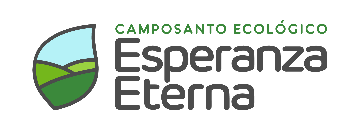 CAÑETE
Servicio Inhumación
Tipo de espacio
Precio NI
Precio NF
Nichos Dobles
-
1,000
Fila F
9,500
8,400
Fila E
1,000
10,100
9,500
1,000
Fila D
11,400
Nichos Zona B
1,000
11,600
Fila C
13,900
1,000
11,600
Fila B
13,900
1,000
9,500
Fila A
11,400
-
10,700
1,000
Fila F
9,500
Fila E
11,400
1,000
10,800
Fila D
1,000
13,000
Nichos Zona A
13,300
16,000
Fila C
1,000
13,300
1,000
16,000
Fila B
1,000
13,000
Fila A
10,800
Ampliaciones
5,200
1,000
5,700
1 Nivel ADC.
1,000
2 Niveles ADC.
6,700
6,100
Zona C
3 Niveles ADC.
7,800
1,000
7,100
4 Niveles ADC.
9,000
1,000
8,100
1,000
6,500
7,200
1 Nivel ADC.
7,500
1,000
2 Niveles ADC.
8,300
Zona B
8,600
3 Niveles ADC.
9,500
1,000
9,800
10,800
4 Niveles ADC.
1,000
7,900
1 Nivel ADC.
1,000
8,700
9,000
2 Niveles ADC.
9,900
1,000
Zona A
3 Niveles ADC.
10,100
11,200
1,000
11,400
4 Niveles ADC.
12,600
1,000
1,000
9,200
10,200
1 Nivel ADC.
10,400
1,000
2 Niveles ADC.
11,500
Zona M
3 Niveles ADC.
11,700
12,900
1,000
4 Niveles ADC.
13,000
1,000
14,400
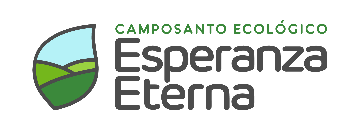 CHICLAYO
Servicio Inhumación
Tipo de espacio
Precio NI
Precio NF
Sepulturas
1,000
3,400
Compartida
-
-
1,000
Personal
7,300
11,100
1,000
Doble
11,100
Zona C
1,000
Triple
14,300
12,200
1,000
15,400
Cuádruple
13,100
16,600
1,000
Quíntuple
14,200
-
1,000
8,400
Personal
Doble
1,000
10,800
12,700
1,000
Triple
16,700
Zona B
14,200
Cuádruple
17,600
1,000
15,000
Quíntuple
19,000
1,000
16,200
1,000
-
Personal
9,700
1,000
14,600
12,500
Doble
1,000
19,200
16,400
Zona A
Triple
1,000
20,500
17,500
Cuádruple
Quíntuple
1,000
18,700
22,000
9,100
Personal
1,000
10,700
Doble
16,200
13,800
1,000
21,200
18,100
Zona M
Triple
1,000
22,500
19,200
Cuádruple
1,000
20,600
Quíntuple
24,200
1,000
Mausoleos
Mausoleo 
Horizontal (1)
61,900
55,800
1,000
Mausoleo 
Vertical  (2)
1,000
144,300
123,700
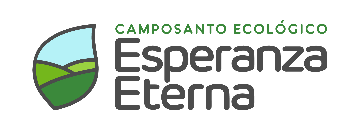 CHICLAYO
Servicio Inhumación
Tipo de espacio
Precio NI
Precio NF
Nichos
-
Fila F
3,400
1,000
1,000
-
Fila E
5,100
1,000
5,800
Fila D
-
Nichos Zona B
1,000
7,300
Fila C
-
1,000
Fila B
7,700
-
1,000
Fila A
6,700
-
1,000
4,100
Fila F
1,000
6,100
Fila E
-
1,000
6,800
Fila D
Nichos Zona A
-
8,700
1,000
Fila C
-
8,200
1,000
Fila B
-
Fila A
8,100
1,000
Otros Productos
500
2,500
2,500
Columbario
-
-
2,300
Serv. Funerario Standard
Serv. Funerario Vip
-
-
3,400
Serv. Funerario Premium
-
-
4,900
Incluye precio de construcción y enchape s/. 20,000.
Incluye precio de construcción y enchape s/. 35,000
 * El servicio de inhumación para reducciones en mausoleos será de S/ 500.00
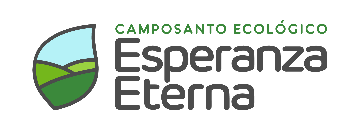 CHICLAYO
Servicio Inhumación
Tipo de espacio
Precio NI
Precio NF
Nichos Dobles
6,000
1,000
Fila F
-
Fila E
8,900
1,000
7,600
10,100
8,600
1,000
Fila D
Nichos Zona B
10,900
12,800
1,000
Fila C
11,400
1,000
13,400
Fila B
11,700
10,000
1,000
Fila A
-
7,200
Fila F
1,000
10,700
9,100
Fila E
1,000
11,900
10,200
Fila D
1,000
Nichos Zona A
15,200
13,000
Fila C
1,000
16,100
13,700
1,000
Fila B
12,000
14,100
Fila A
1,000
Ampliaciones
1,000
6,400
1 Nivel ADC.
7,100
1,000
7,600
2 Niveles ADC.
8,400
Zona C
1,000
3 Niveles ADC.
9,700
10,700
1,000
4 Niveles ADC.
10,800
12,000
1 Nivel ADC.
8,200
1,000
7,400
2 Niveles ADC.
9,600
8,700
1,000
Zona B
3 Niveles ADC.
10,800
12,000
1,000
12,100
13,400
4 Niveles ADC.
1,000
9,400
8,500
1 Nivel ADC.
1,000
9,900
10,900
2 Niveles ADC.
1,000
Zona A
3 Niveles ADC.
13,400
12,100
1,000
14,900
4 Niveles ADC.
13,500
1,000
10,600
1 Nivel ADC.
1,000
9,600
12,200
2 Niveles ADC.
1,000
11,000
Zona M
3 Niveles ADC.
14,300
15,800
1,000
15,700
17,400
4 Niveles ADC.
1,000
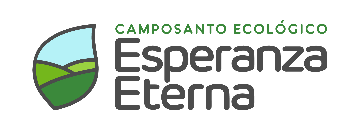 LAMBAYEQUE
Servicio Inhumación
Tipo de espacio
Precio NI
Precio NF
Sepulturas
600
-
2,700
Compartida
7,000
800
7,000
Personal
8,000
800
8,000
Doble
Zona C
9,000
800
10,000
Triple
Cuádruple 
Bisepultura
11,700
800
13,000
Séxtuple
Bisepultura
12,600
800
14,000
1,000
-
4,000
Compartida
8,000
800
8,000
Personal
8,100
800
9,000
Doble
Zona B
9,900
800
11,000
Triple
Cuádruple 
Bisepultura
12,600
800
14,000
Séxtuple
Bisepultura
13,500
800
15,000
9,000
800
9,000
Personal
9,000
800
10,000
Doble
10,800
800
12,000
Triple
Zona A
Cuádruple 
Bisepultura
13,500
800
15,000
Sextuple
Bisepultura
14,400
800
16,000
10,000
800
10,000
Personal
11,000
800
11,000
Doble
13,000
800
13,000
Triple
Zona M
Cuádruple 
Bisepultura
16,000
800
16,000
Séxtuple
Bisepultura
17,000
800
17,000
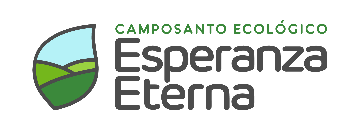 LAMBAYEQUE
Servicio Inhumación
Tipo de espacio
Precio NI
Precio NF
Mausoleos
Mausoleo  
Ecológico (1)
800
24,500
27,200
Mausoleo 
Clásico (2)
40,000
800
45,000
Nichos
800
-
4,200
Fila F
4,500
800
4,700
Fila E
5,200
800
5,400
Fila D
Nichos Zona B
5,700
800
5,900
Fila C
6,200
800
6,500
Fila B
4,900
800
Fila A
5,100
t
-
800
4,800
Fila F
5,200
5,400
Fila E
800
5,800
6,100
Fila D
800
Nichos Zona A
Fila C
6,700
800
7,000
800
Fila B
7,600
7,300
Fila A
5,800
5,600
800
Incluye precio de construcción de S/ 5,000.
Incluye precio de construcción de S/ 10,000.
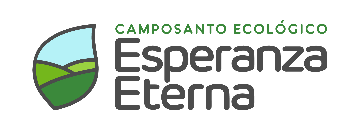 LAMBAYEQUE
Servicio Inhumación
Tipo de espacio
Precio NI
Precio NF
Nichos Dobles
800
6,700
7,400
Fila F
7,400
800
8,200
Fila E
8,500
800
9,400
Fila D
Nichos Zona B
9,300
800
10,300
Fila C
10,300
800
11,400
Fila B
8,100
800
Fila A
8,900
t
7,600
800
8,400
Fila F
8,500
Fila E
9,400
800
9,700
10,700
Fila D
800
Nichos Zona A
Fila C
11,000
800
12,200
800
Fila B
13,300
12,000
Fila A
10,100
9,100
800
Ampliaciones
800
4,900
1 Nivel ADC.
5,400
6,600
2 Niveles ADC.
800
7,300
Zona C
3 Niveles ADC.
8,200
9,100
800
-
-
4 Niveles ADC.
-
800
1 Nivel ADC.
6,000
6,600
2 Niveles ADC.
7,700
800
8,500
Zona B
9,300
3 Niveles ADC.
10,300
800
-
-
4 Niveles ADC.
-
1 Nivel ADC.
800
7,100
7,800
2 Nivel ADC.
8,800
800
9,700
Zona A
3 Nivel ADC.
10,400
11,500
800
4 Nivel ADC.
-
-
-
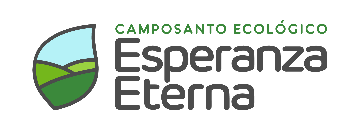 CHIMBOTE
Servicio Inhumación
Tipo de espacio
Precio NI
Precio NF
Sepulturas
800
-
4,600
Compartida
800
-
11,200
Personal
15,500
800
17,200
Doble
Zona C
16,600
800
18,400
Triple
Cuádruple
20,000
18,000
800
800
Quíntuple
21,100
19,000
-
800
12,300
Personal
17,000
18,900
Doble
800
Zona B
18,200
20,200
800
Triple
Cuádruple
19,900
22,100
800
Quíntuple
800
20,800
23,100
-
800
13,500
Personal
18,800
20,900
Doble
800
Zona A
20,100
22,300
Triple
800
Cuádruple
24,300
21,900
800
Quíntuple
-
-
-
800
-
14,800
Personal
20,700
800
23,000
Doble
Zona M
800
22,300
24,800
Triple
Cuádruple
26,700
24,000
800
800
Quíntuple
26,000
28,900
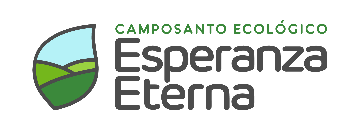 CHIMBOTE
Servicio Inhumación
Tipo de espacio
Precio NI
Precio NF
Mausoleos
Mausoleo  
Horizontal (1)
800
54,500
60,600
Mausoleo
vertical (2)
141,400
127,300
800
Nichos
800
-
3,300
Fila F
800
-
5,100
Fila E
5,000
800
5,600
Fila D
Nichos Zona B
5,900
800
6,600
Fila C
5,900
800
6,600
Fila B
5,500
800
Fila A
6,100
t
-
800
3,900
Fila F
-
6,100
Fila E
800
6,000
6,700
Fila D
800
Nichos Zona A
Fila C
7,100
800
7,900
800
Fila B
7,900
7,100
Fila A
7,300
6,600
800
Otros Productos
500
2,500
Columbario
2,500
Mausoleos M (Granito Negro), incluyen enchape y construcción valorizado en  S/. 20,000.
Mausoleos vertical, incluyen enchape y construcción valorizado en  S/. 35,000.
* El servicio de inhumación para reducciones en mausoleos será de S/ 500.00
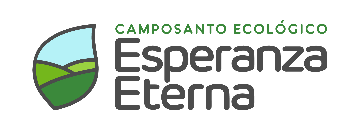 CHIMBOTE
Servicio Inhumación
Tipo de espacio
Precio NI
Precio NF
Nichos Dobles
800
6,600
Fila F
-
9,200
800
10,200
Fila E
10,100
800
11,200
Fila D
Nichos Zona B
11,900
800
13,200
Fila C
11,900
800
13,200
Fila B
11,000
800
Fila A
12,200
t
800
-
7,800
Fila F
11,000
Fila E
12,200
800
12,100
13,400
Fila D
800
Nichos Zona A
Fila C
14,200
800
15,800
800
Fila B
15,800
14,200
Fila A
14,600
13,100
800
Ampliaciones
800
8,700
1 Nivel ADC.
9,600
9,800
2 Nivel ADC.
10,800
800
Zona C
3 Nivel ADC.
12,000
10,800
800
13,200
800
11,900
4 Nivel ADC.
800
1 Nivel ADC.
10,100
11,200
2 Nivel ADC.
11,400
800
12,600
Zona B
3 Nivel ADC.
14,000
12,600
800
13,900
4 Nivel ADC.
15,400
800
1 Nivel ADC.
800
11,600
12,800
2 Nivel ADC.
14,400
13,000
800
Zona A
3 Nivel ADC.
14,400
16,000
800
4 Nivel ADC.
15,900
800
17,600
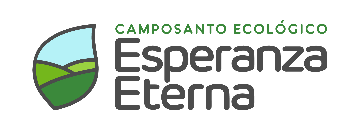 PISCO
Servicio Inhumación
Tipo de espacio
Precio NI
Precio NF
Sepulturas
650
-
2,600
Compartida
800
-
4,400
Personal
-
800
5,500
Doble
Zona C
6,400
800
7,500
Triple
Cuádruple
8,100
6,900
800
800
-
5,500
Personal
6,200
800
7,200
Doble
Zona B
7,200
800
8,400
Triple
Cuádruple
8,900
7,600
800
800
6,200
7,200
Personal
7,200
800
8,400
Doble
Zona A
8,000
800
9,400
Triple
Cuádruple
9,900
8,500
800
6,800
800
7,900
Personal
7,900
800
9,200
Doble
Zona M
8,800
800
10,300
Triple
Cuádruple
10,900
9,300
800
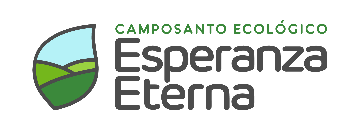 PISCO
Servicio Inhumación
Tipo de espacio
Precio NI
Precio NF
Nichos
800
-
2,750
Fila F
800
3,100
3,100
Fila E
3,700
800
3,700
Fila D
Nichos Zona B
5,000
800
5,000
Fila C
5,000
800
5,000
Fila B
3,900
800
Fila A
3,900
t
-
800
2,900
Fila F
3,300
3,300
Fila E
800
3,900
3,900
Fila D
800
Nichos Zona A
Fila C
5,300
800
5,300
800
Fila B
5,300
5,300
Fila A
4,100
4,100
800
Otros Productos
500
2,500
Columbario
2,500
Incluye precio de construcción y enchape s/. 20000
Nichos Dobles
Fila F
800
5,500
-
800
6,200
Fila E
6,200
800
Fila D
7,400
7,400
Nichos Zona B
800
10,000
10,000
Fila C
800
10,000
Fila B
10,000
800
7,800
Fila A
7,800
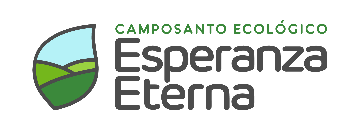 PISCO
Servicio Inhumación
Tipo de espacio
Precio NI
Precio NF
Nichos Dobles
t
800
-
5,800
Fila F
6,600
Fila E
6,600
800
7,800
7,800
Fila D
800
Nichos Zona A
Fila C
10,600
800
10,600
800
Fila B
10,600
10,600
Fila A
8,200
8,200
800
Ampliaciones
800
3,800
1 Nivel ADC.
4,200
2 Nivel ADC.
800
5,400
5,900
Zona C
3 Nivel ADC.
7,600
800
6,900
4 Nivel ADC.
-
-
800
800
1 Nivel ADC.
5,000
5,500
7,200
2 Nivel ADC.
6,500
800
Zona B
3 Nivel ADC.
8,100
8,900
800
20,900
4 Nivel ADC.
23,200
800
1 Nivel ADC.
800
6,200
6,800
7,700
2 Nivel ADC.
8,500
800
Zona A
3 Nivel ADC.
9,200
10,200
800
24,000
4 Nivel ADC.
800
26,600
8,100
7,300
1 Nivel ADC.
800
9,800
8,900
2 Nivel ADC.
800
Zona M
10,400
11,500
3 Nivel ADC.
800
4 Nivel ADC.
29,900
27,000
800
MAYOR INFORMACIÓN 
COMUNICATE CON NOSOTROS A
+51 994 374 187
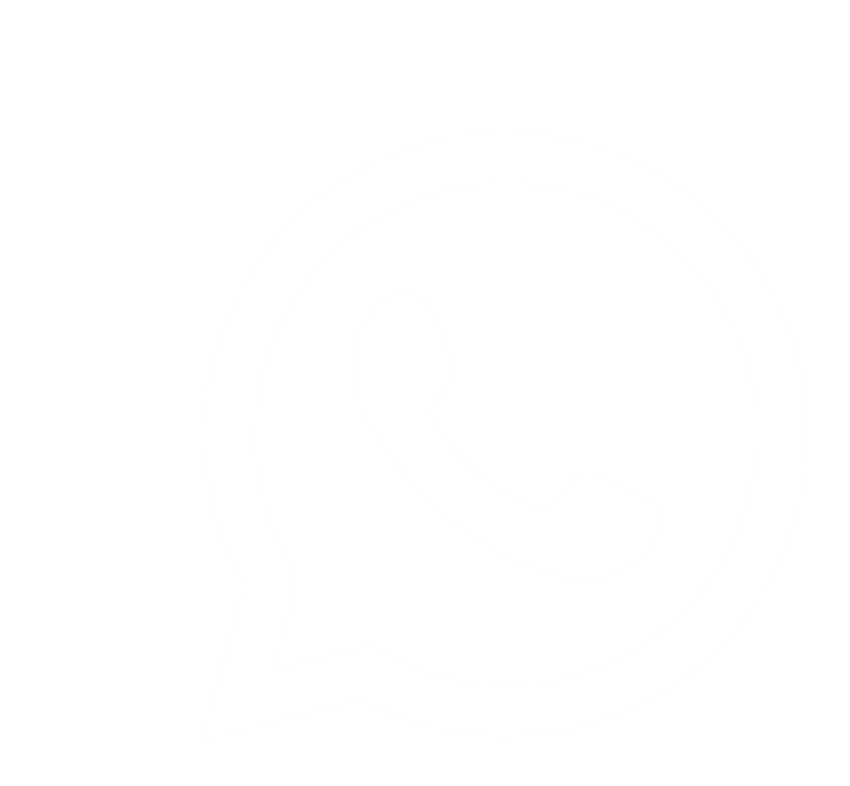 (01) 644-9366
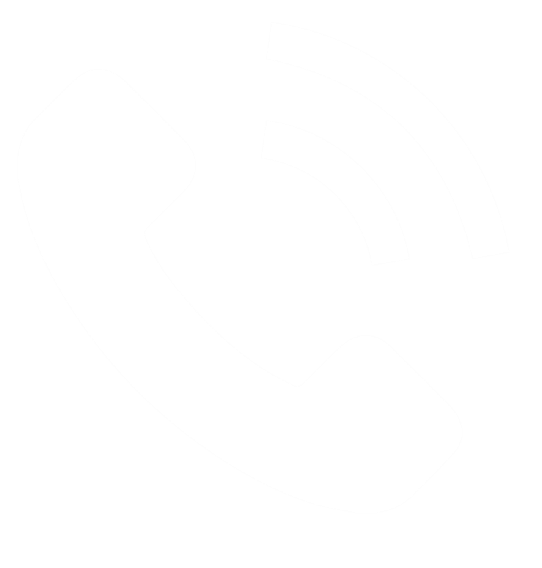 clientes@esperanzaeterna.la
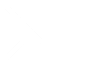 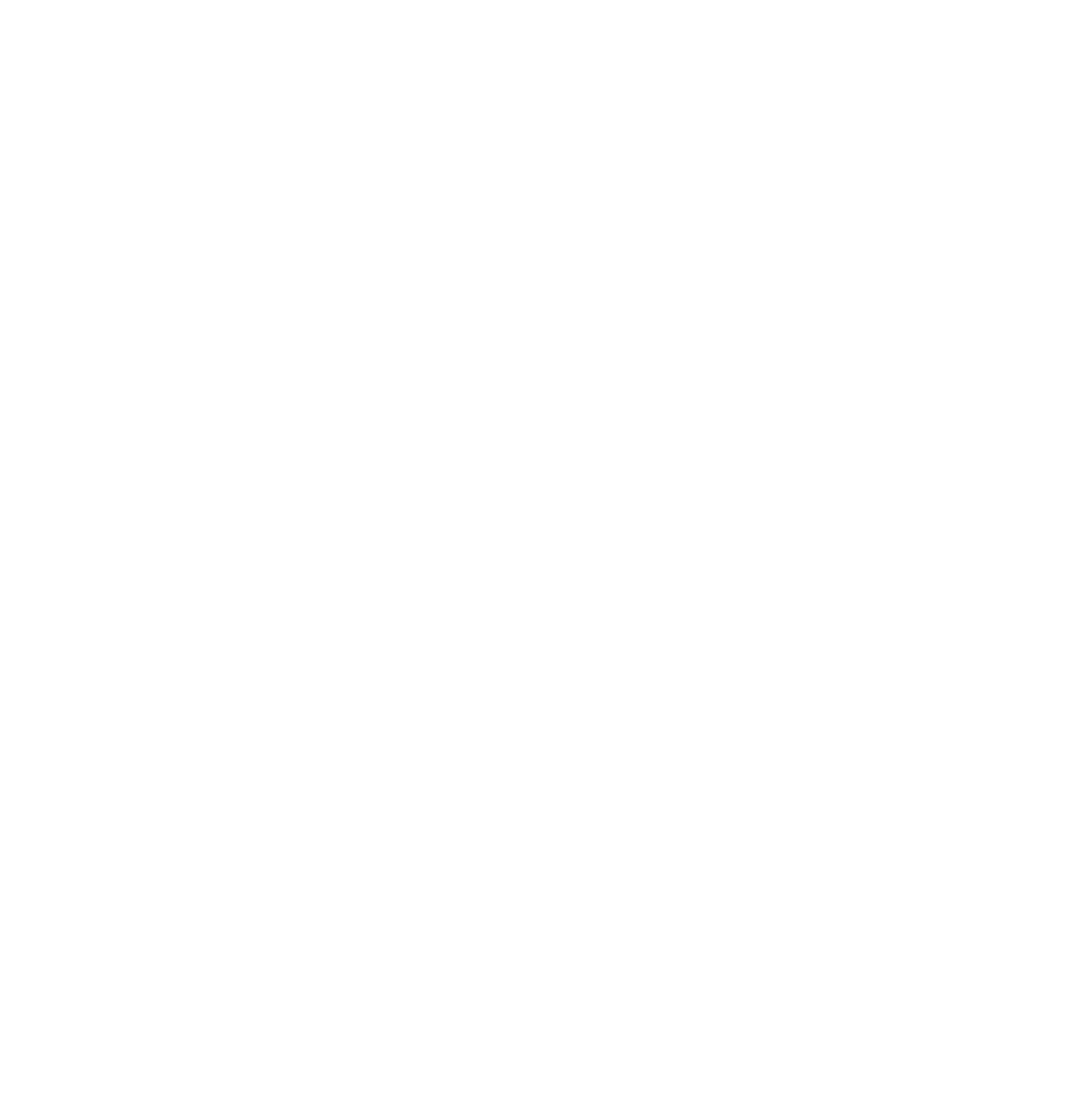 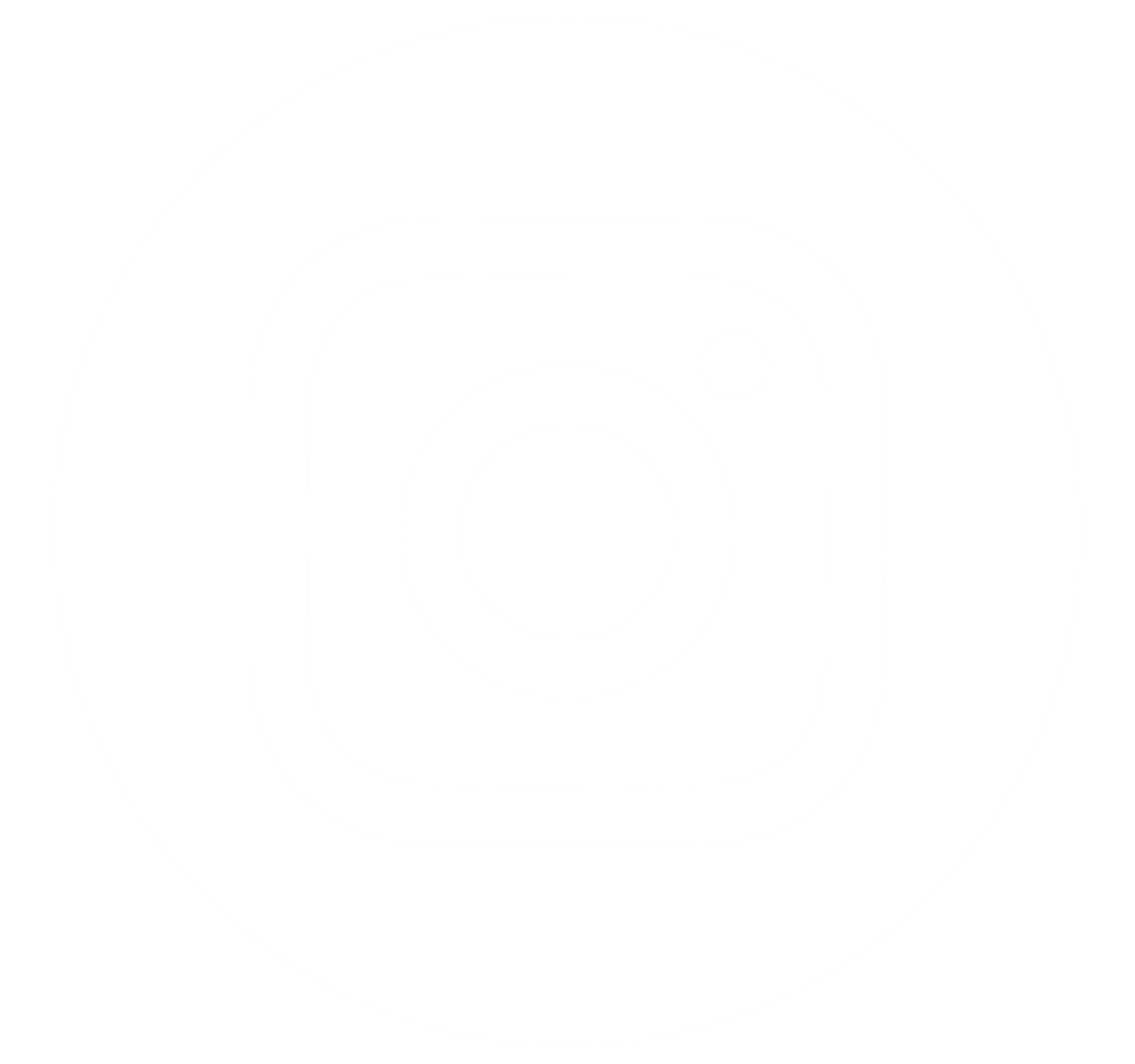 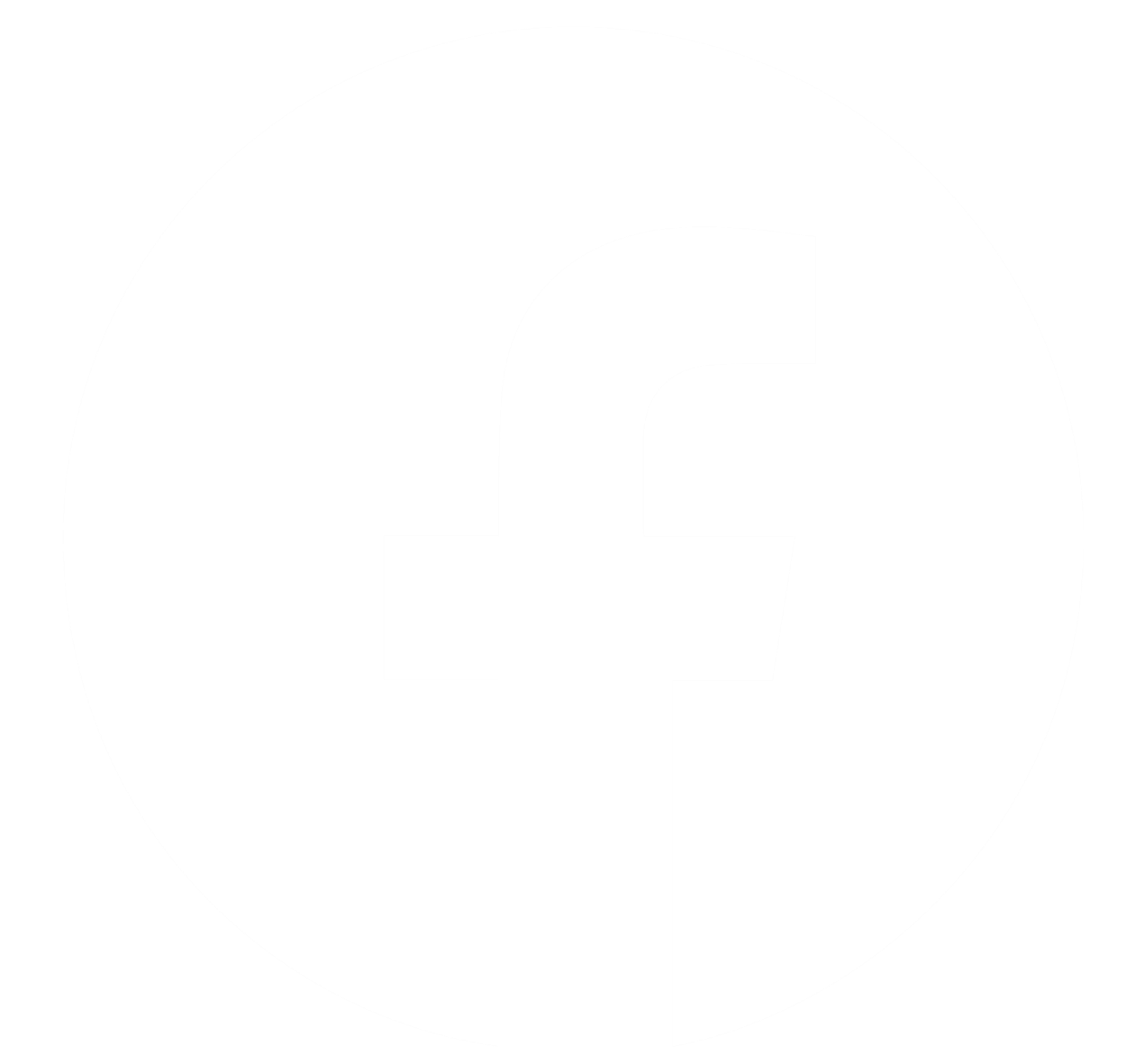